Paul the Apostle for All
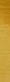 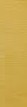 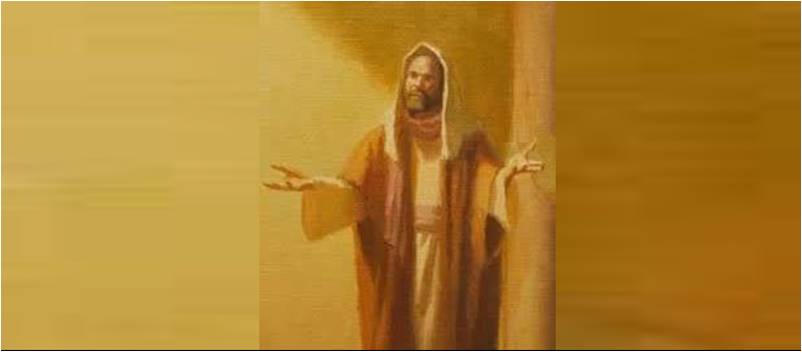 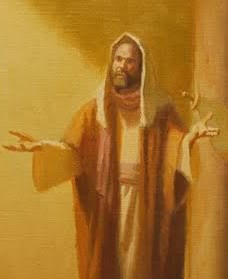 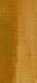 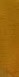 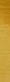 1 Corinthians 15:3-10
Christ’s chosen vessel..
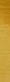 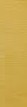 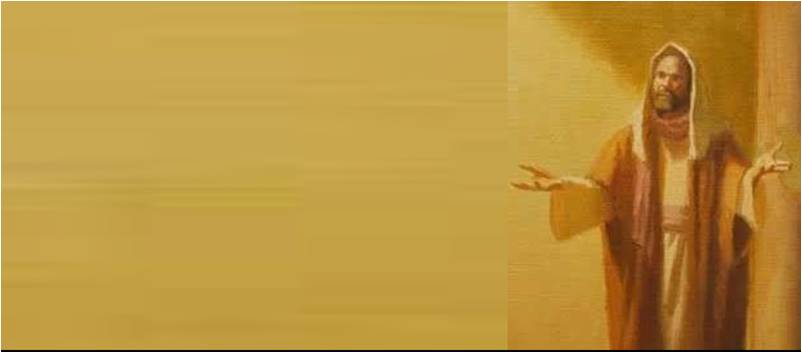 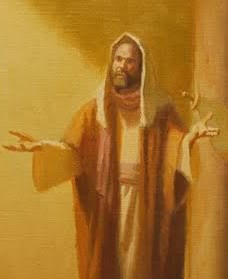 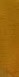 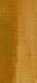 8 Then last of all He was seen by me also, as by one born out of due time. 
9 For I am the least of the apostles, who am not worthy to be called an apostle, because I persecuted the church of God. 
10 But by the grace of God I am what I am, and His grace toward me was not in vain; but I labored more abundantly than they all, yet not I, but the grace of God which was with me.
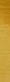 First group led by Peter..
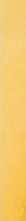 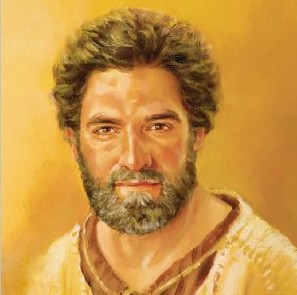 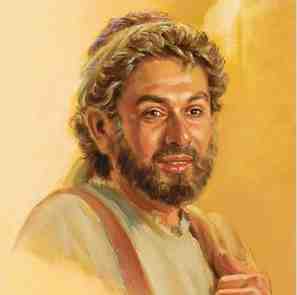 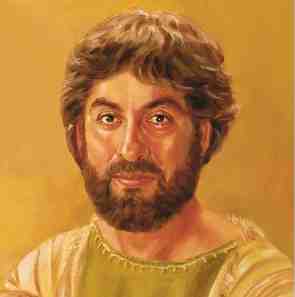 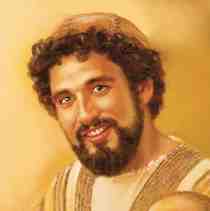 Peter the Impulsive Disciple
James the son of Zebedee
John the Beloved Disciple
Andrew the Inviter
First true followers
Second group led by Philip..
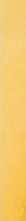 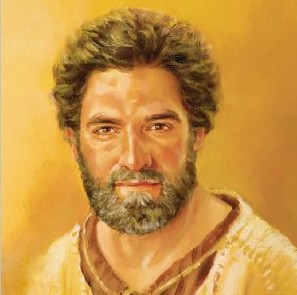 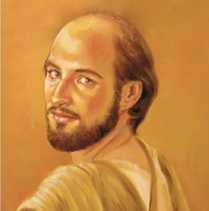 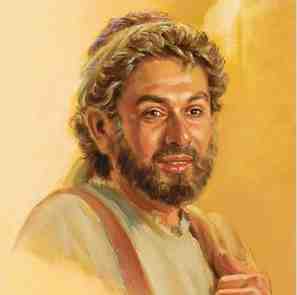 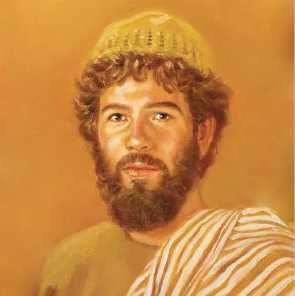 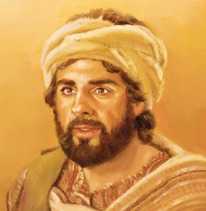 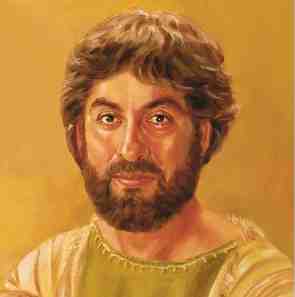 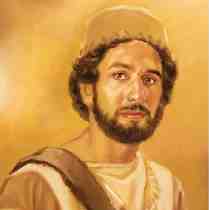 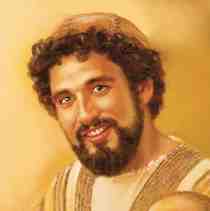 Philip
Matthew Levi
Thomas
Nathanael Bartholomew
The lesser known disciples..
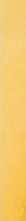 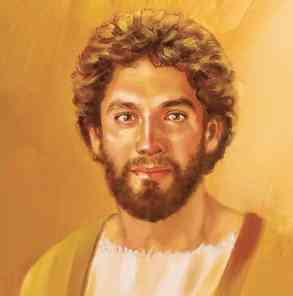 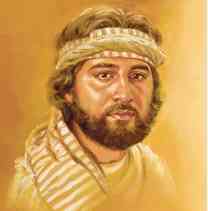 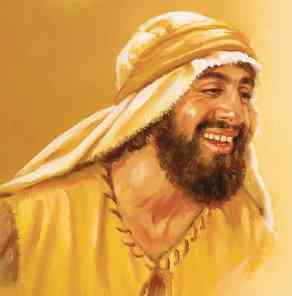 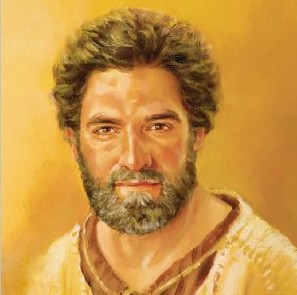 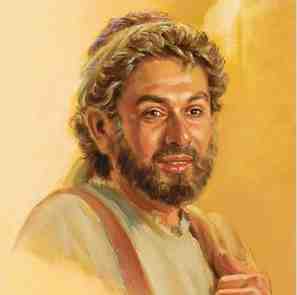 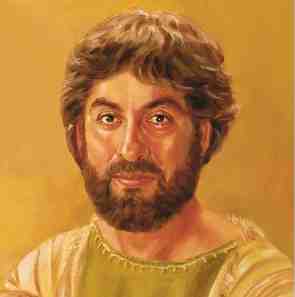 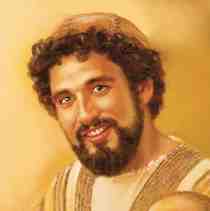 James son of Alphaeus
Judas Lebbeus (Thaddeus)
Simon Zelotes
Judas Iscariot the Betrayer
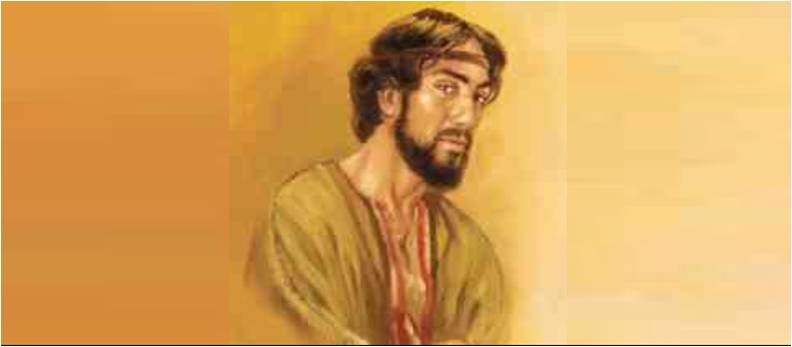 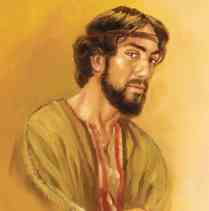 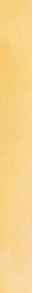 John 13:18-30
1  His Conversion
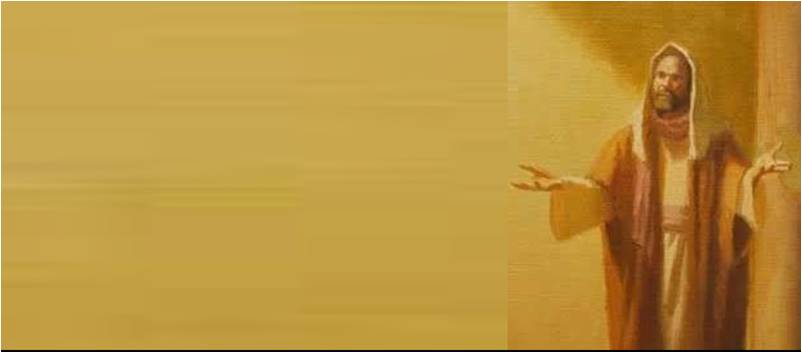 From Persecutor to Evangelist
Conversion accounts
Acts 9  original record
Acts 22  Defense  to the Jews
Acts 26  Before King Agrippa
Gal 1:11-24  Origin of his gospel
Conversion = complete change
1  His Conversion -
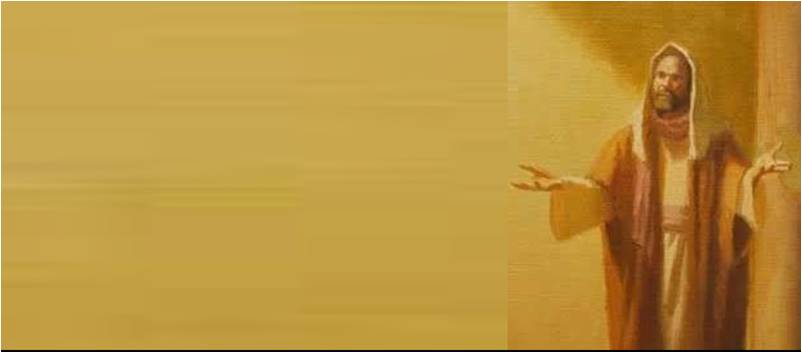 His life before conversion
Acts 8:1-3 ;  9:1-2 ;  22:3-5;  26:9-11
His conversion
Acts 22:6-16   Gal 1:15-16  
His life after conversion
Gal 1:16-21   Acts 9:20-27
2  His Work –
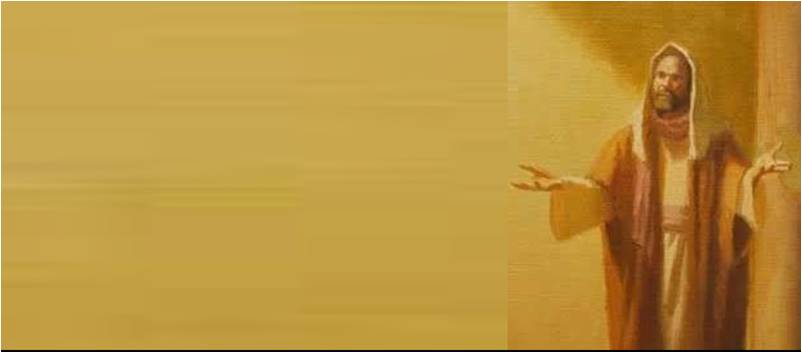 His three journeys..  
1st  journey  13-14  
2nd -3rd journeys  16-19
His churches..  Acts 20:4-7; 17-28
Philippi .. Thessalonica.. Berea
Corinth.. Ephesus .. Colossae
His letters and legacy.. 2 Tim 1:13-14
3  His Example -
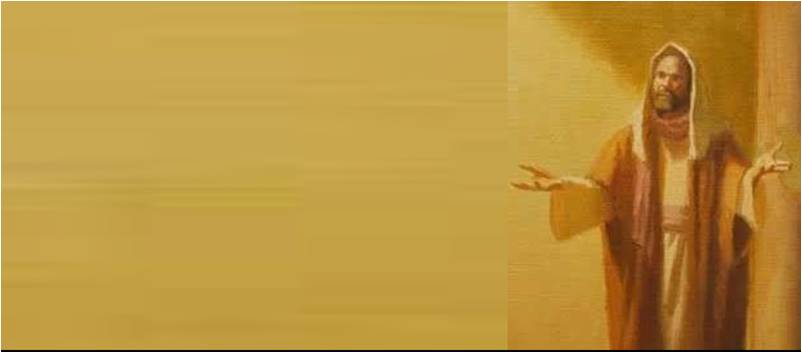 1 Cor 11:1 imitate me, as I imitate Christ..
Gal  2:20  Christ lives in me
Phil 1:20  Christ will be magnified
Phil 3:7 counted loss to gain Christ
Phil 3:10 that I may know Him
Phil 4:4-7  rejoice in the Lord always
Phil 4:11 in whatever state to be content
3  His Example -
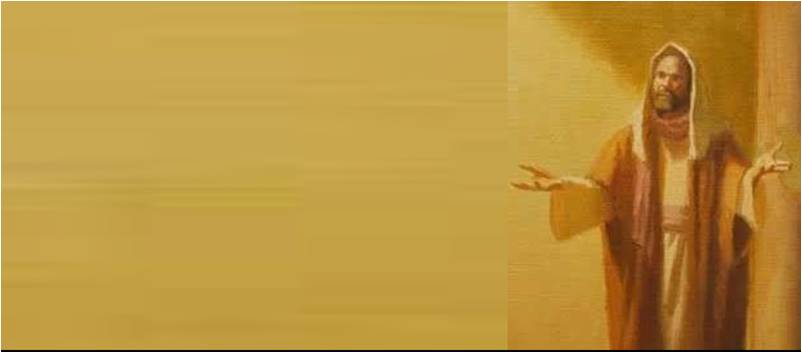 His humility in view of Christ
1 Cor 15:9  least of all the apostles
Eph 3:8 least of all the saints
1 Tim 1:15  chief of sinners
By the grace of God I am what I am..
Paul the Apostle for All
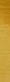 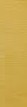 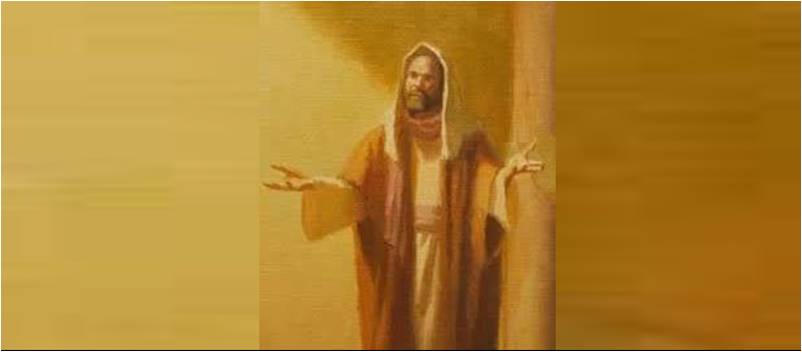 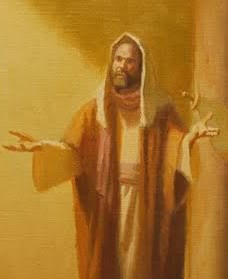 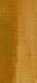 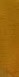 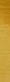 1 Corinthians 15:3-10
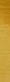 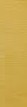 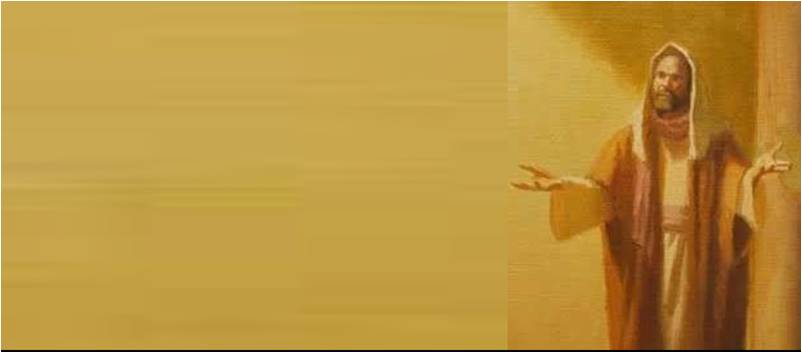 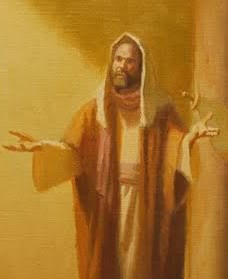 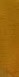 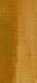 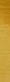